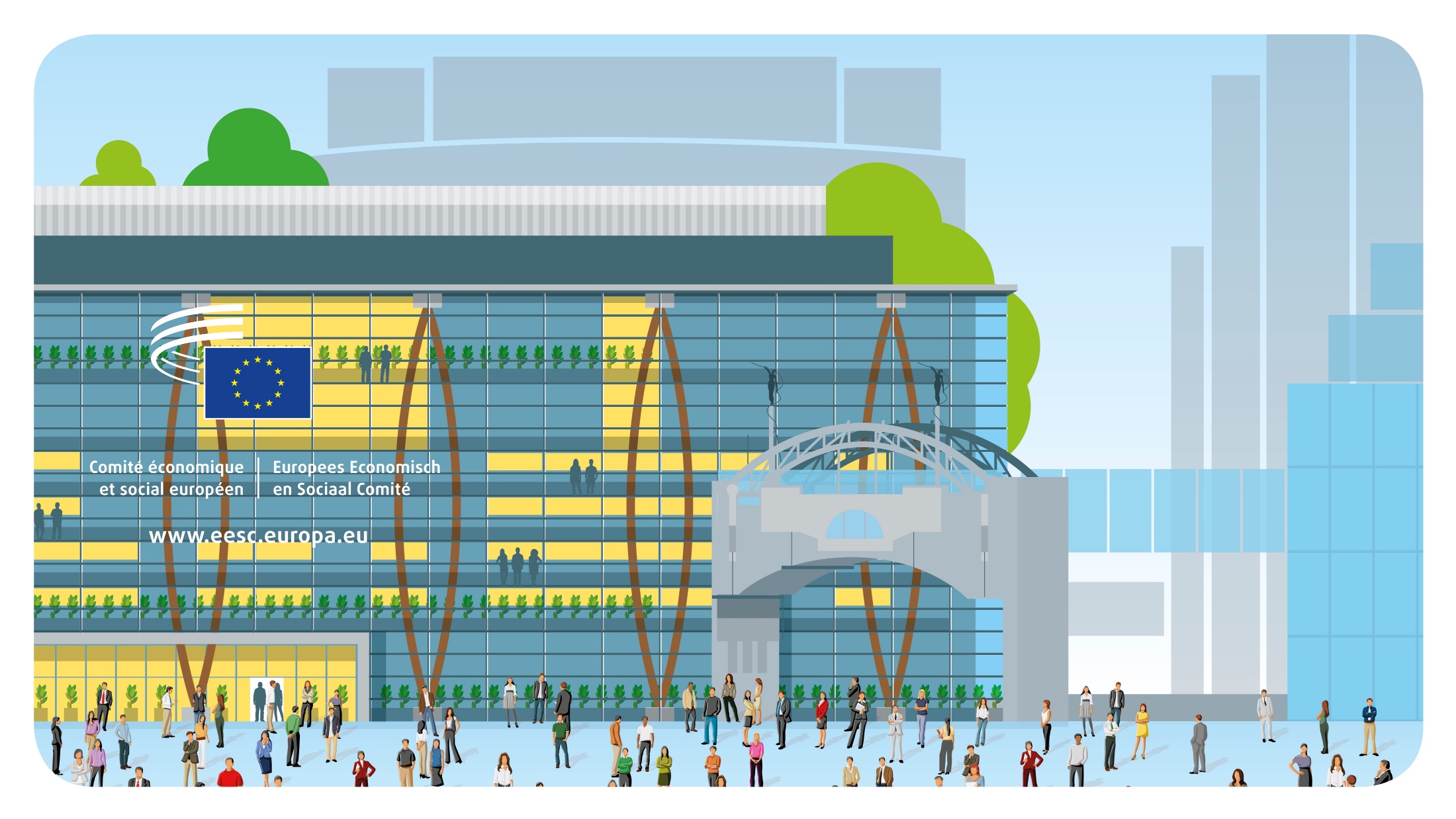 © Architecture: Art & Build + Atelier d’architecture Paul Noël
Welcome
The European Economic and Social Committee isa consultative body that represents organised civil society.
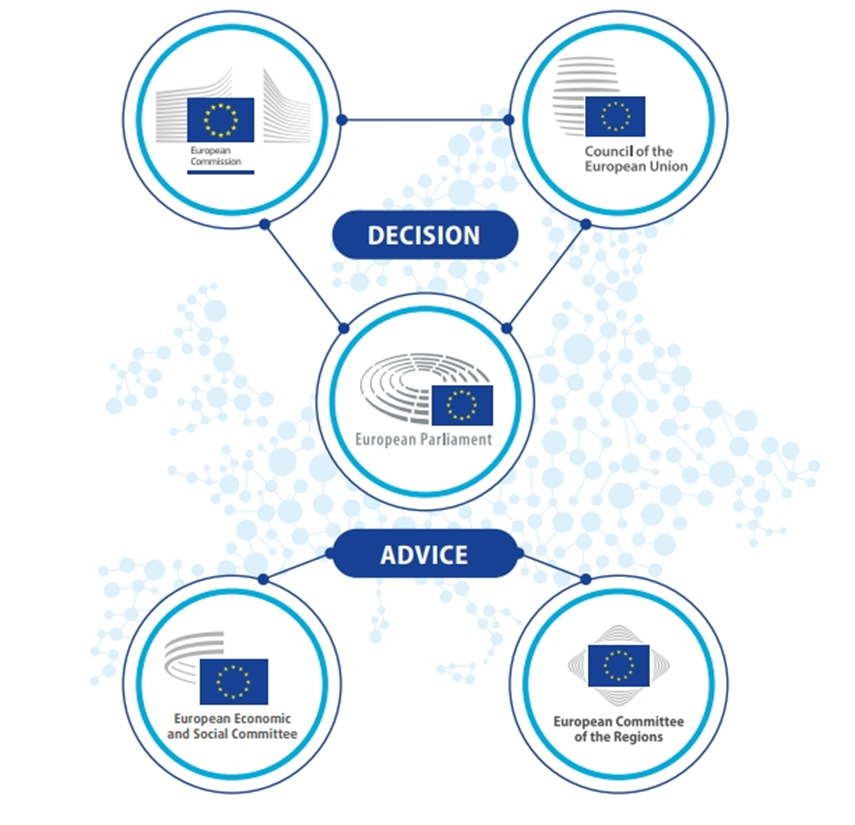 “ The European Parliament, the Council 
and the Commission shall be assisted by 
an Economic and Social Committee 
and a Committee of the Regions acting 
in an advisory capacity.” 

Treaty on European Union, Article 13
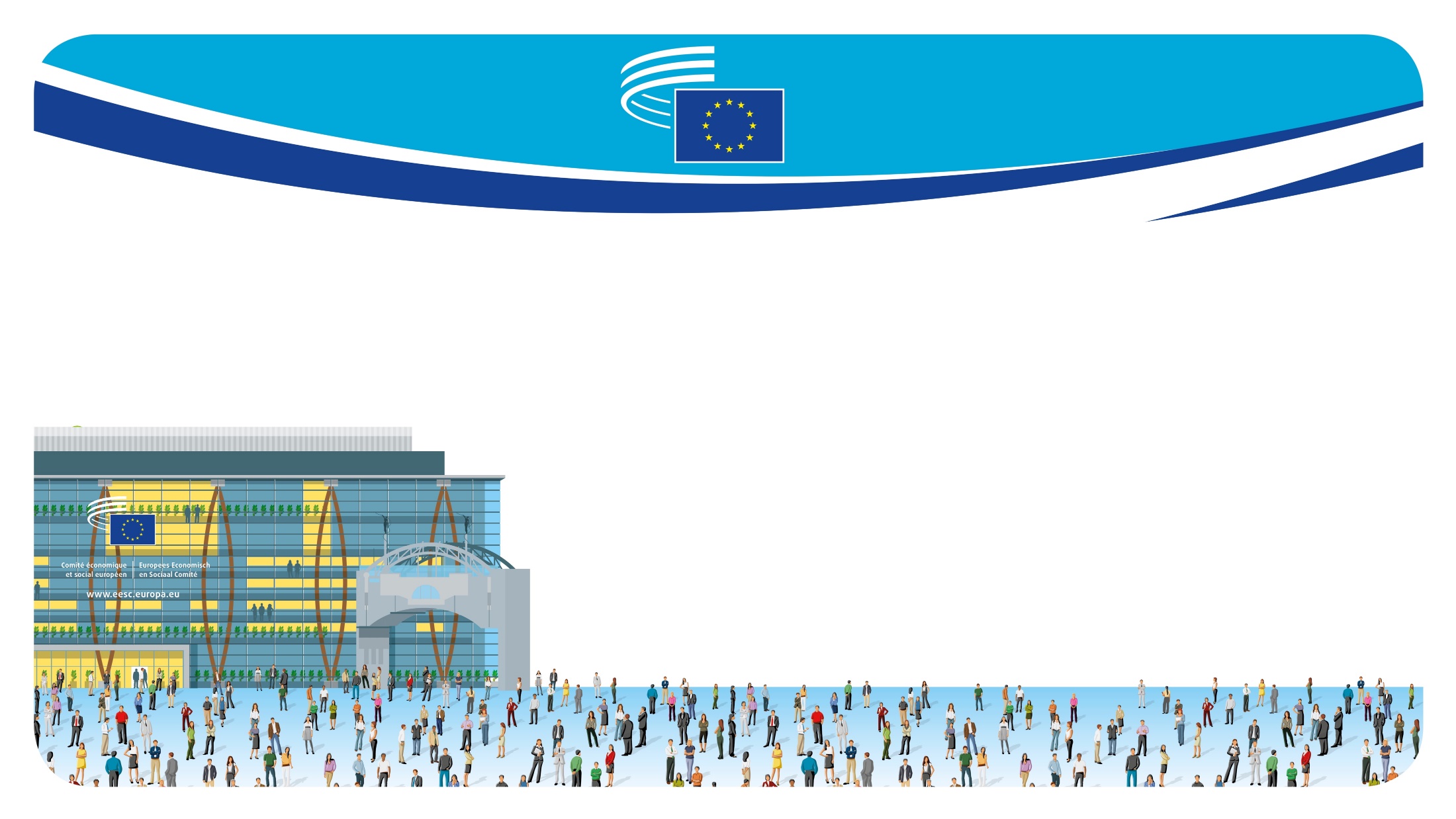 AN ASSEMBLY OF 329 MEMBERS FROM 
ALL MEMBER STATES OF THE EU
Appointed for a renewable five-year term by the Council on a proposal from each Member State.
Independent (= not politically-affiliated) and performing their duties in the interest of all EU citizens.
Not based full time in Brussels: most continue working for their home organisations in their country of origin. Their travel and accommodation costs are covered by the EESC.
WHAT DOES ORGANISED CIVIL SOCIETY MEAN?
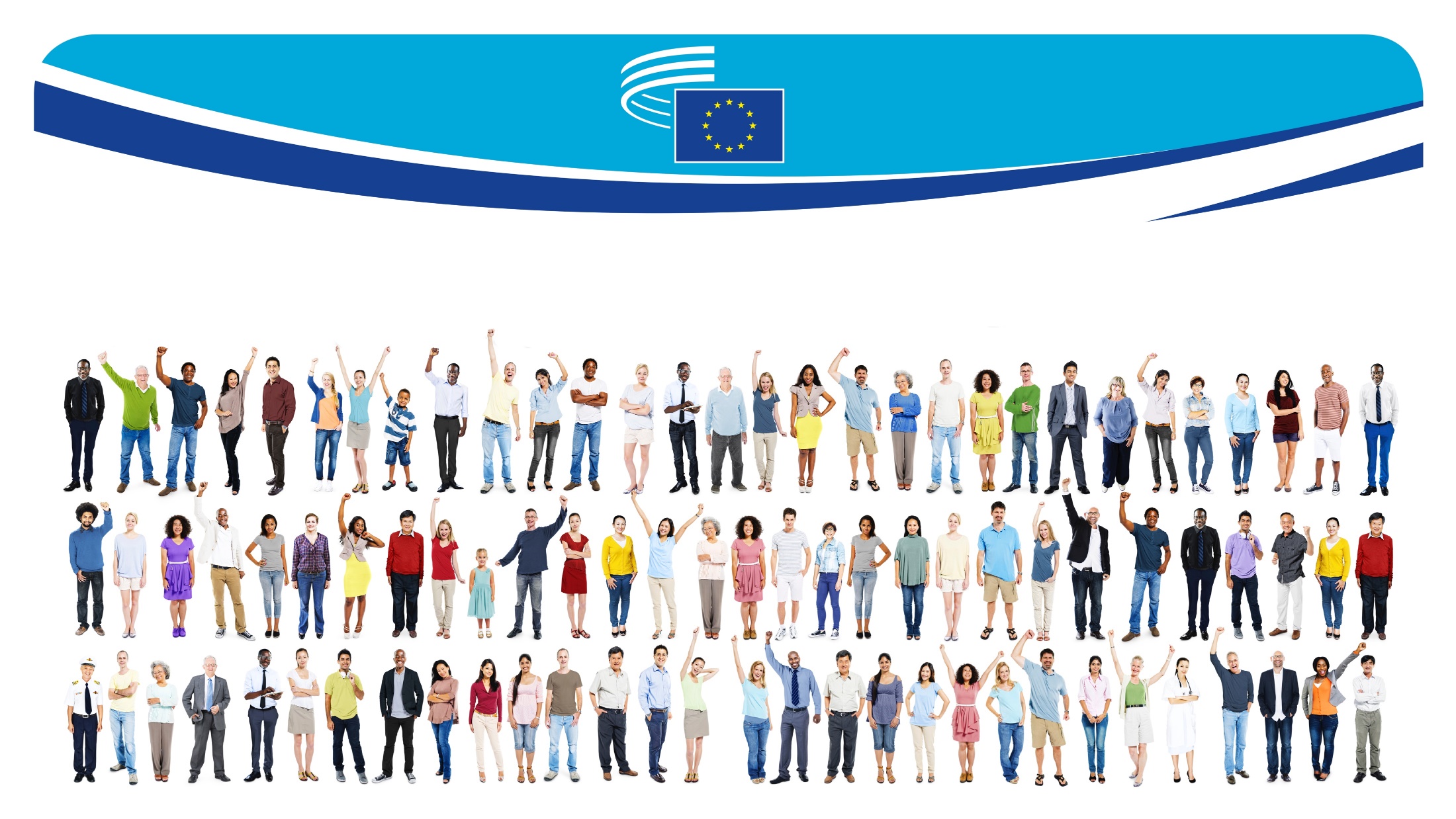 It comprises all the groups and organisations in which people work cooperatively:
Employers (107)
Workers (112)
Civil Society Organisations (106)
Employers federations,
Chambers of Commerce,
SME organisations s
Trade Unions
Farmers, Consumers, NGOs, Youth, Professions, Disabilities, Academics, Cooperatives…
They are committed to defending their groups' (or their communities') interests and causes, and they often act as intermediaries between decision-makers and citizens.
WHAT IS THE EESC’S FUNCTION?
The European Parliament, the Council of the EU and the European Commission are legally obliged to consult the EESC when passing new laws. Consultation can cover a wide range of topics. 

The EESC members, representing all 3 Groups, debate, consult and reach consensus to draw up a single document, called an “opinion”, on the proposed legislation.

After an opinion is adopted, it’s sent to the EU institutions to be discussed and published in the EU’s Official Journal (24 languages).

The rapporteur presents key findings and promotes the opinion at EU, Member State and local level.

In total, the EESC produces around 200 opinions every year.
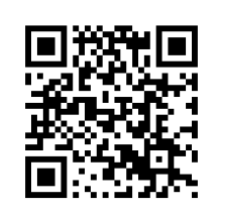 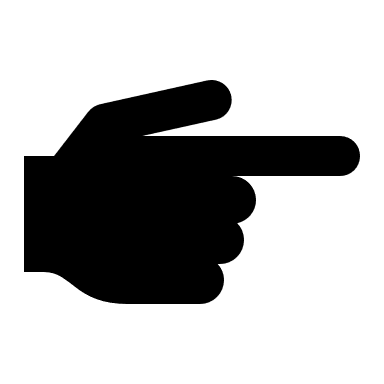 Scan the QR code to find out more!
WHY IS THE EESC IMPORTANT FOR THE EU?
The Committee is the only institutional meeting place and forum for dialogue at European level that enables consensus to be reached between diverse interests. It is the only way for Europe’s interest groups to have a formal say on draft EU legislation in an interinstitutional framework.
Participation of organised civil society is a fundamental element of European democracy: participatory democracy.
Many topics affecting people’s daily lives are covered (employment, health, consumer rights, farming, the fight against organised crime, etc.).
WORKING BODIES: 6 SECTIONS
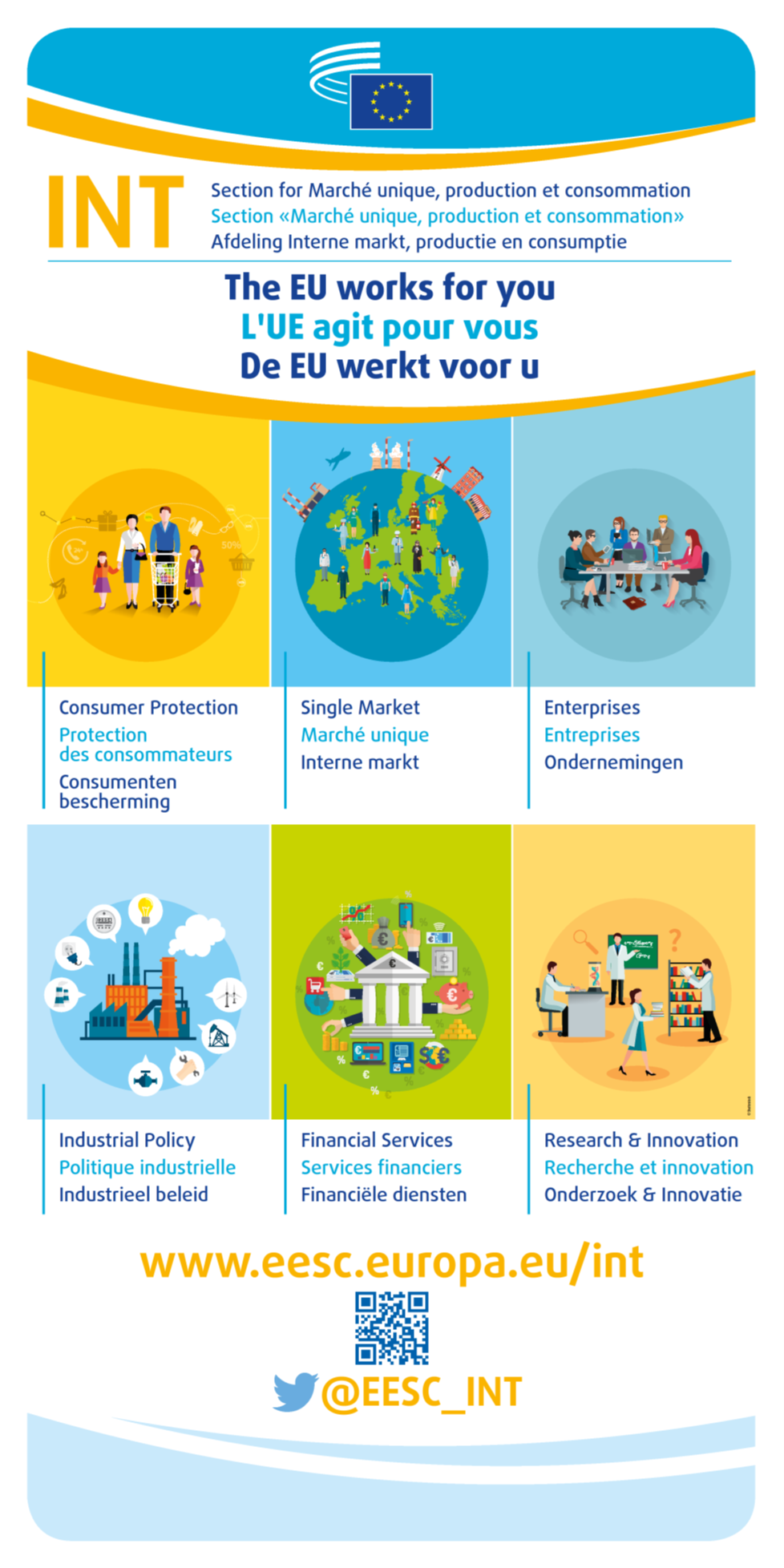 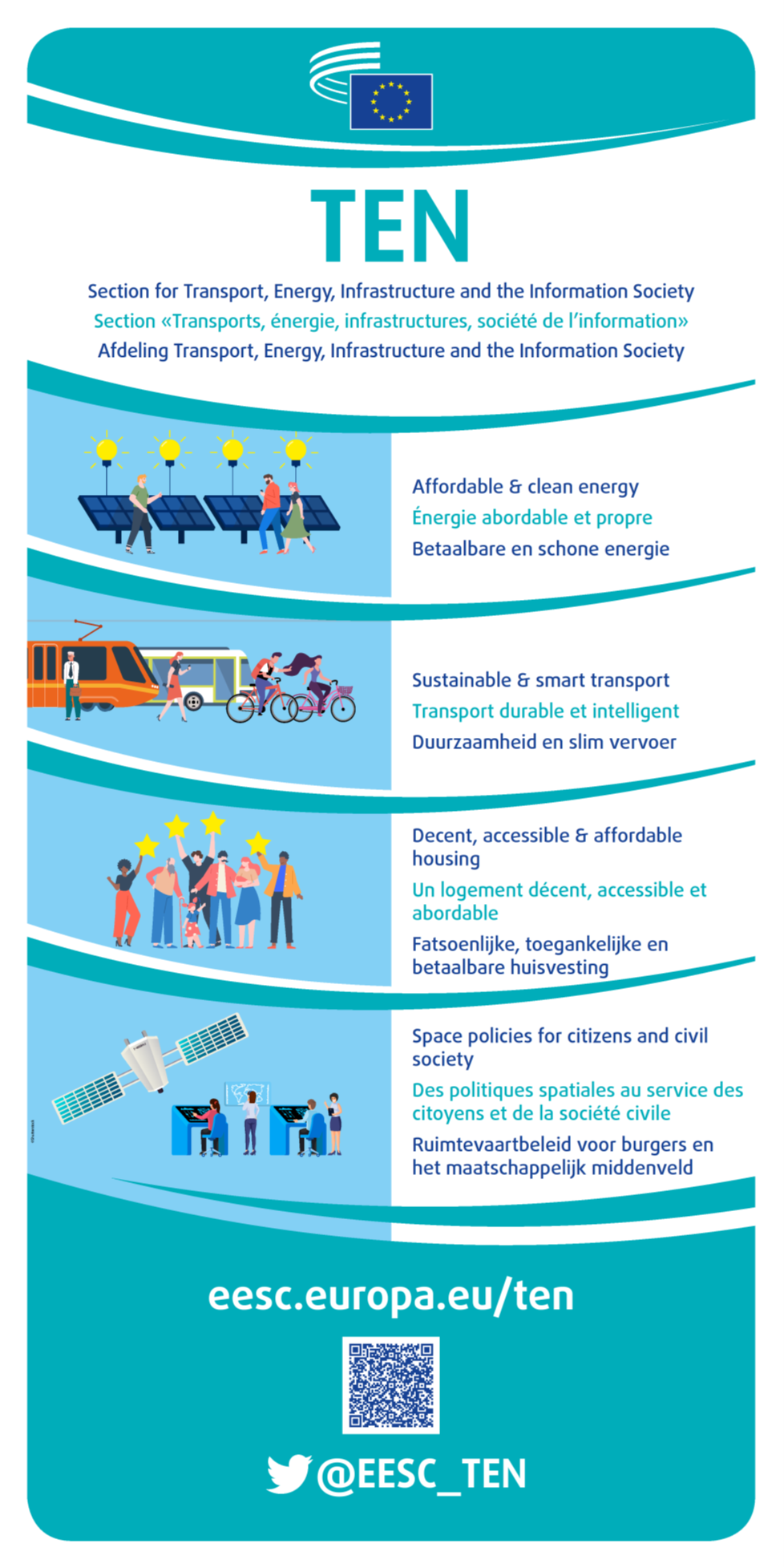 Single Market, Production and Consumption
Transport, Energy, Infrastructure and the Information Society
ECO
INT
TEN
SOC
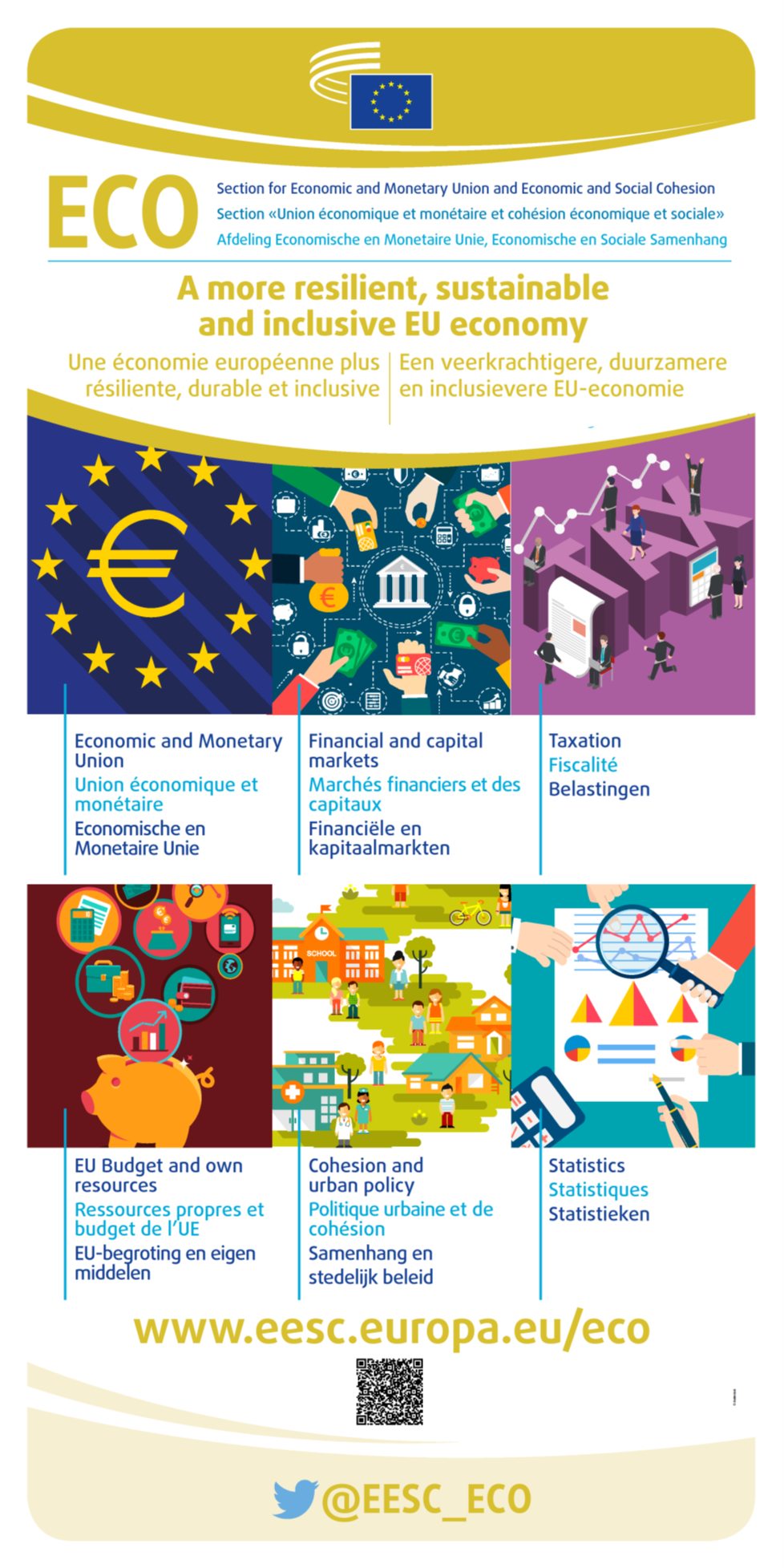 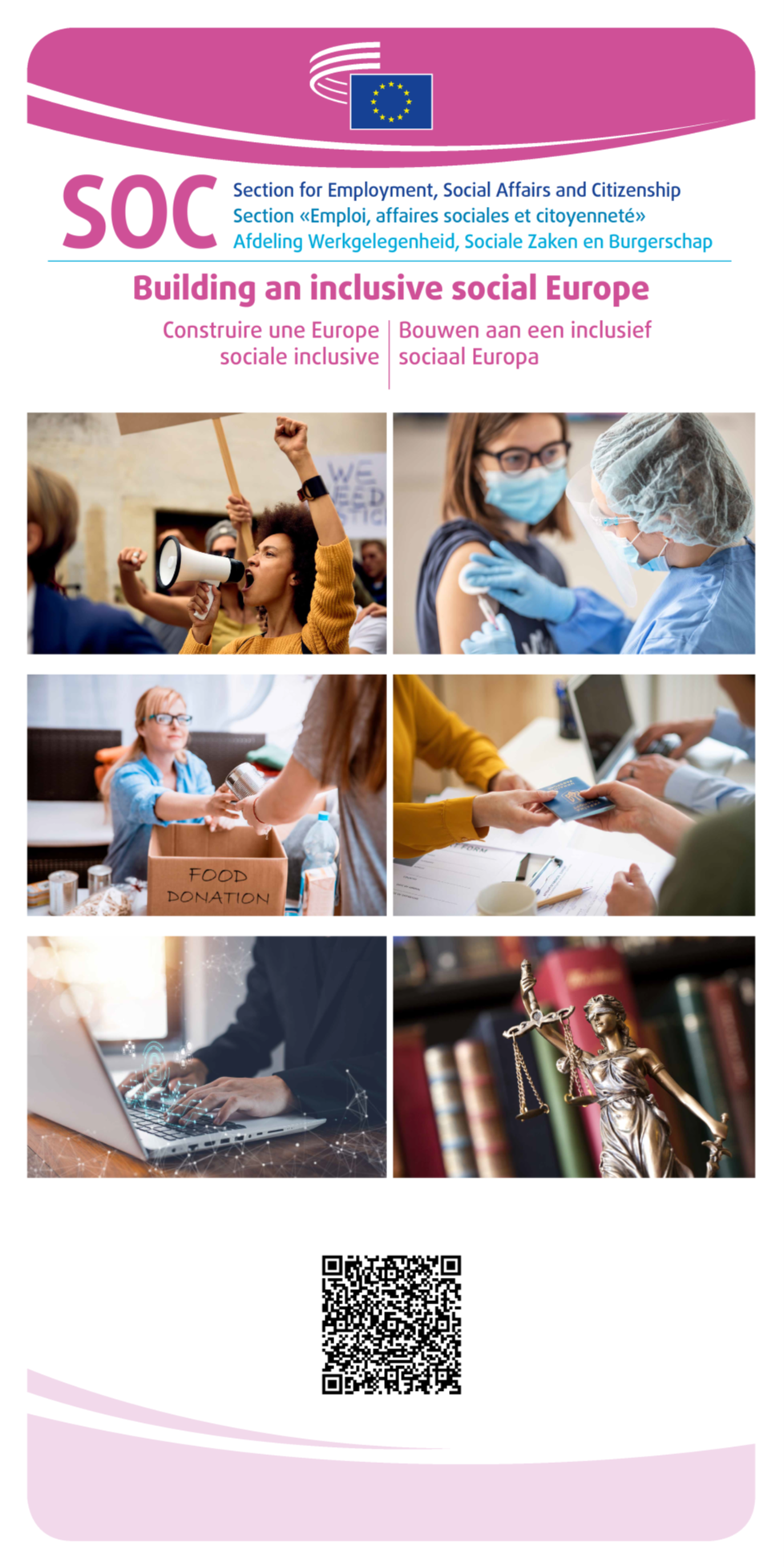 Economic and Monetary Union and Economic and Social Cohesion
Employment, Social Affairs and Citizenship
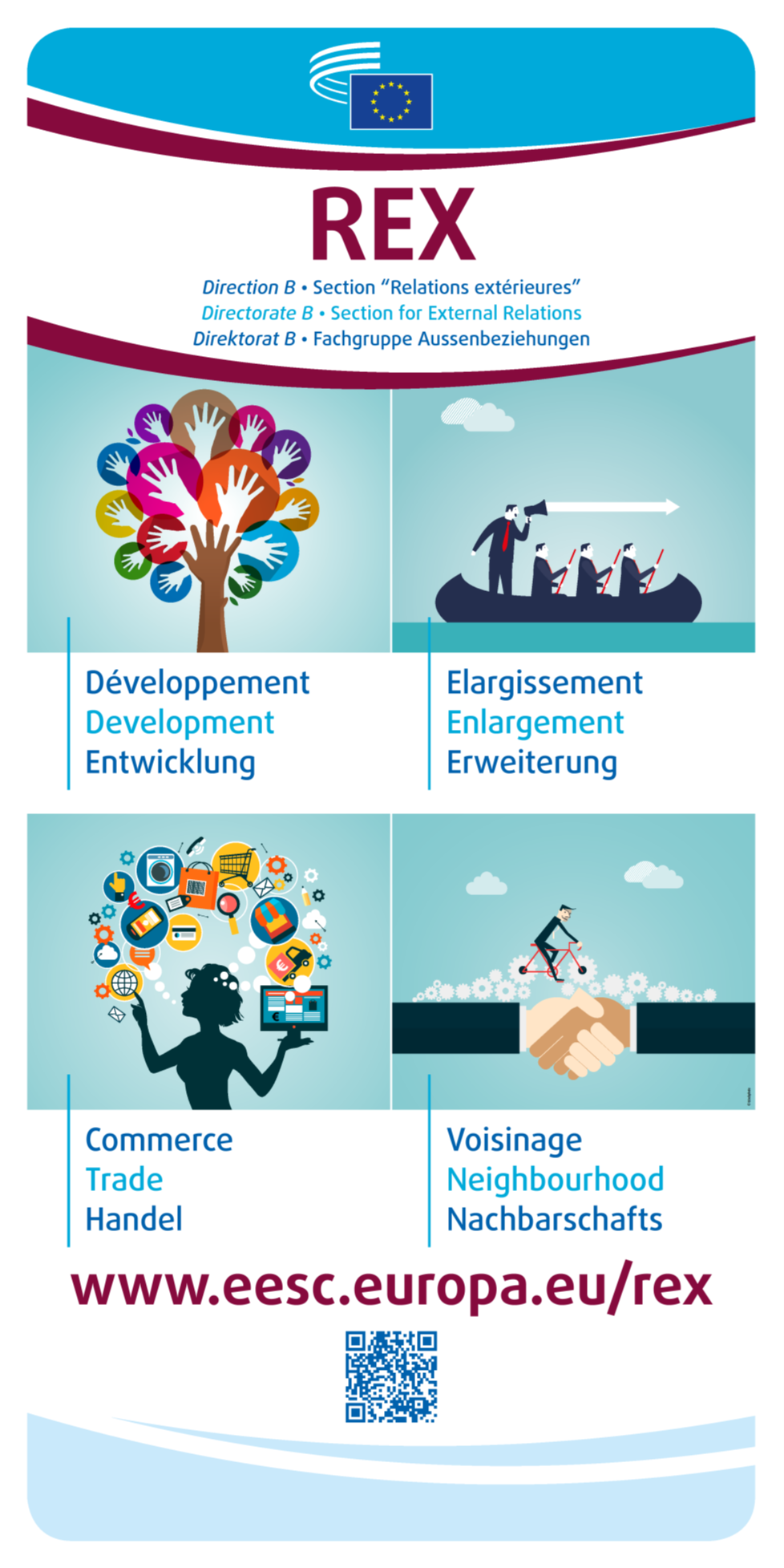 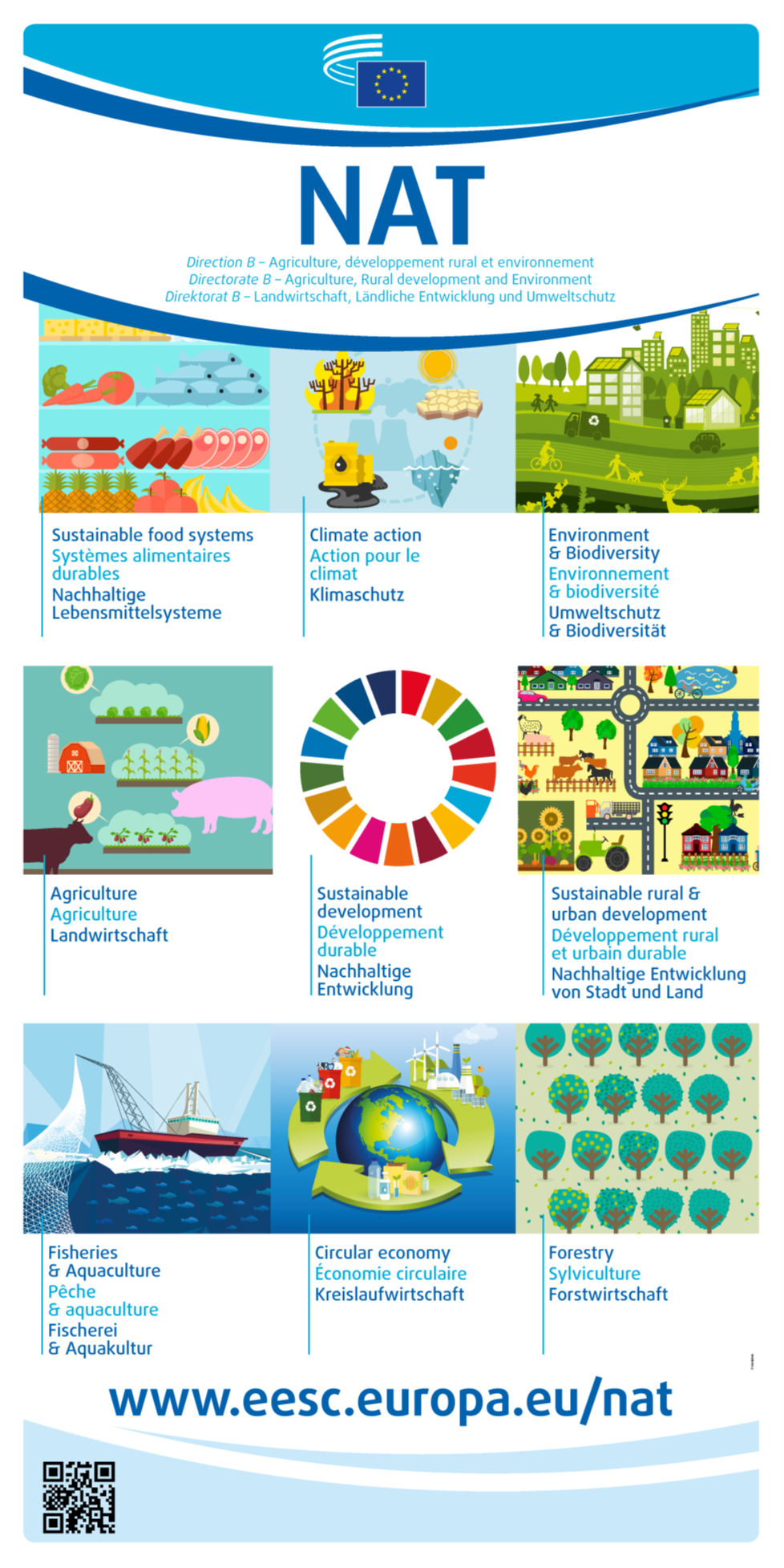 Agriculture, Rural Development and the Environment
External Relations
OTHER WORKING BODIES
ESG
DSMO
FRRL
LMO
SDO
EESC Youth Group
Leading the call for an EU Water Strategy
Ensuring that trade agreements benefit all sections of society
Calling for an EU action plan on rare diseases
RECENT SUCCESS STORIES
Secure access to social and affordable housing for all
In 2023, the EESC launched the EU Blue Deal – the first major call for a unified EU water policy. This initiative not only identifies Europe’s water issues but also delivers a clear and concrete roadmap for tackling them.
The EESC was appointed by the European Commission as the secretariat for all of the EU Domestic Advisory Groups (DAGs), under the leadership of chief coordinator Tanja Buzek.
The EESC’s demands shaped the Liège Declaration of March 2024, adopted at the European Conference of Housing Ministers under the Belgian Presidency of the Council.
Placing the right to 
Repair at the core of the EU’s consumer protection policy
Upholding the right to affordable energy for everyone
Through a series of recommendations and conferences, the EESC have pushed to ensure that an EU action plan on rare diseases is included in the next Commission’s work programme.
The EESC’s recommendation for a European Poverty Observatory led the European Commission to create the Energy Poverty Advisory Hub (EPAH).
In 2023, the Commission introduced the legislative proposal ‘Right to repair’ as part of the New Consumer Agenda. It addresses obstacles that deter consumers from repairing products.
Making it mandatory to consult civil society on necessary economic reforms
Driving the future of sustainability with the European Circular Economy Stakeholder Platform
Leading the way in just transition
Integrating young voices in EU decision-making
... and many more!
Bringing food policy to the EU table
RECENT SUCCESS STORIES
In 2023, the EESC’s ad hoc group on the UN Framework Convention on Climate Change (UNFCCC) contributed to the Just Transition Work Programme   (JTWP) by directly influencing the positions of EU Member States and the Commission.
In 2024, the EESC adopted recommendations for the post-2027 common agricultural policy, pushing for more sustainable food options that are both accessible to EU consumers and affordable for socially vulnerable groups.
In 2023, the European Commission introduced a proposal to reform the EU’s economic governance framework to address today’s economic challenges. The EESC had issued pivotal recommendations which significantly shaped the final legislative package.
In 2022, The EESC became the first EU institution to commit to the EU Youth Test, a pioneering tool to mainstream youth participation in policymaking.
Check the recent achievements at eesc.europa.eu
In 2017, in partnership with the European Commission, the EESC launched the European Circular Economy Stakeholder Platform (ECESP).
MULTILINGUALISM IN THE COMMITTEE
The EU’s motto United in Diversity truly comes to life through multilingualism at the EESC.
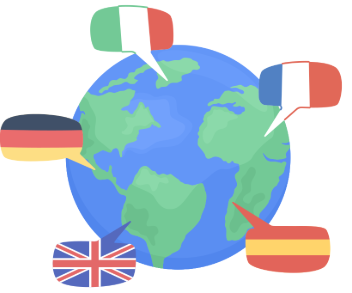 We deeply value and activelypromote the use of all 24official EU languages. 
To support this, our membershave the right to work intheir own language, both inspeech and in writing.
All EESC opinions, officialdocuments, and most digitalcontent are madeavailable in everylanguage, thanks to thededicated work of ourDirectorate for Translation.
DO YOU HAVE ANY QUESTIONS?
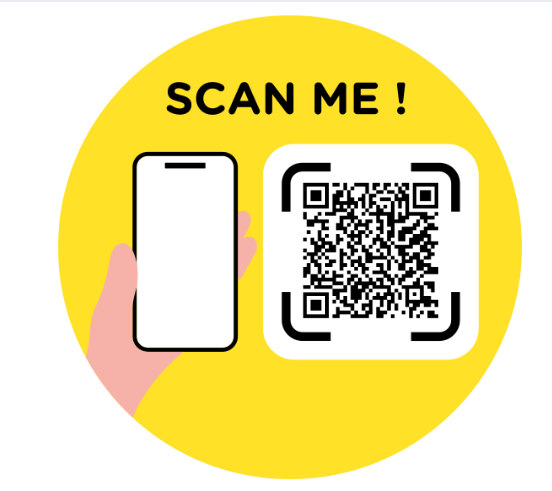 Scan the QR for the evaluation form
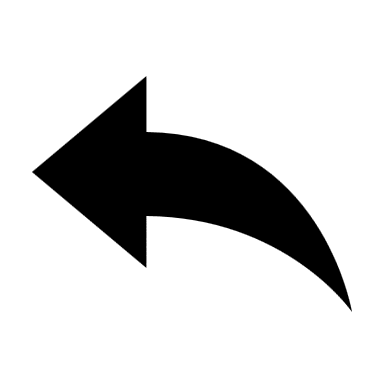 Want to reach out? Email us at visitEESC@eesc.europa.eu
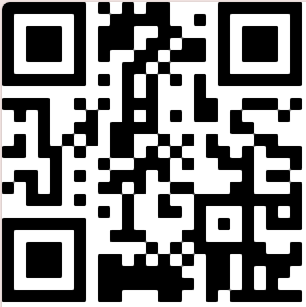 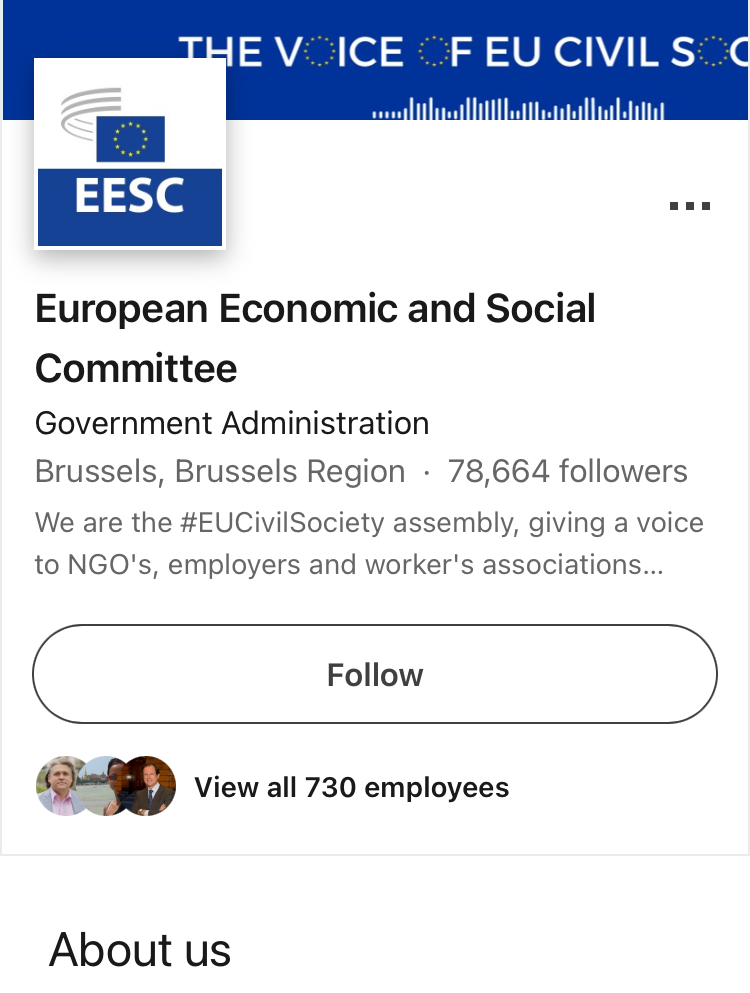 Follow us for more:
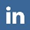 European Economic and Social Committee
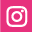 @eu_civilsociety
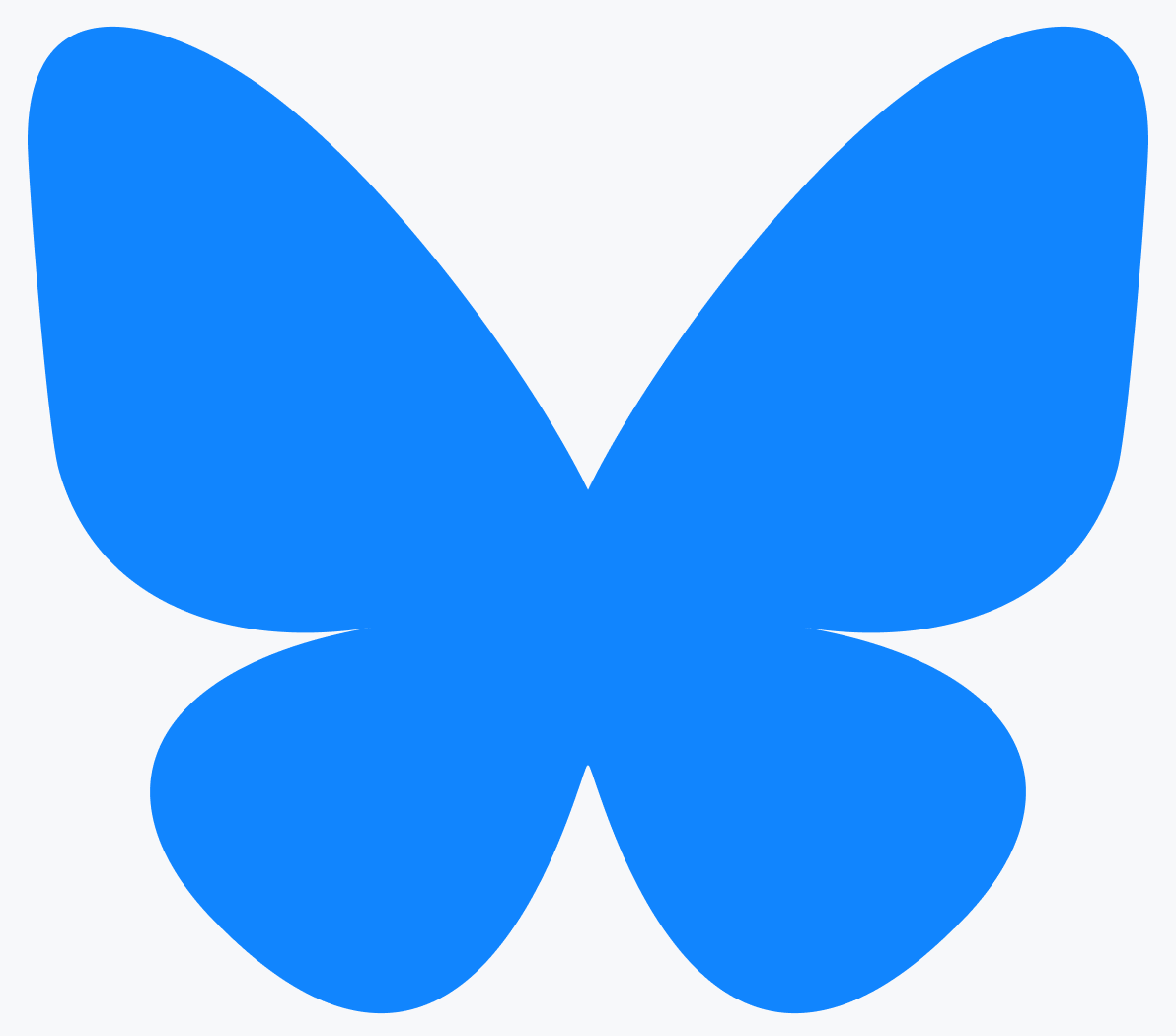 @eesc.bsky.social
Keep in touch!
EESC - European Economic and Social Committee
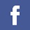 @EU_EESC
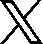 @EurEcoSocCommittee
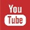 Follow-up on Opinions
Members Page
Actions taken on the EESC opinions
Full list of the current EESC Members and CCMI delegates
Annex:  Additional information
Plenary sessions
EESC Opinions
How to follow an EESC Plenary Session
Opinions currently in the spotlight
Work with us!
CESlink
Online community of the national Economic and Social Councils
Twice a year, the EESC offers 5-month paid traineeship in various fields
The lifecycle of an opinion
What Europe does for me
How the EESC opinions are drafted (video)
Impact of the EU actions on the everyday life of its citizens
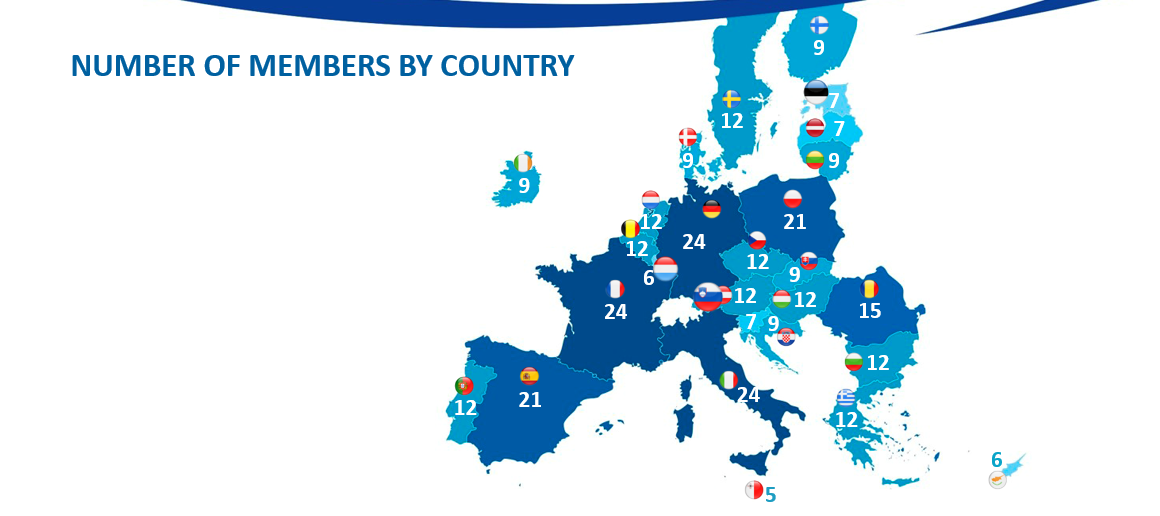 MEMBERS BY COUNTRY
As with other European institutions, the committee’s geographical representation is proportional, meaning that more populous countries are allocated a greater number of members to represent them. 

Therefore, France, Germany, and Italy have the most members (24), while Malta has the fewest (5).
GENDER BALANCE
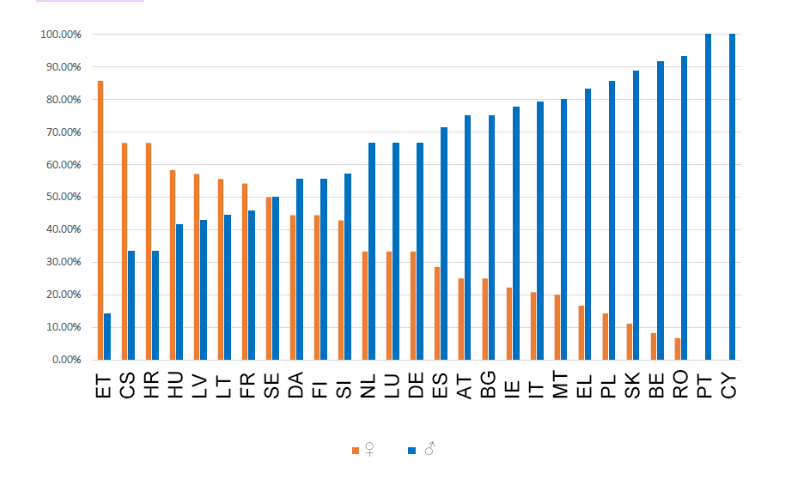 The EESC's 2020-2025 term of office has the highest number of female members since statistics on membership began in 2010. 

There is a higher percentage of women at the Committee than ever before: 33% compared to 28% in 2015 and 24.70% in 2010.
WHAT DOES THE EU DO FOR YOUNG PEOPLE?
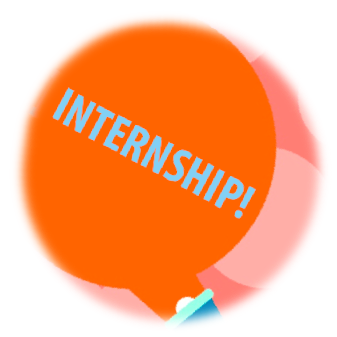 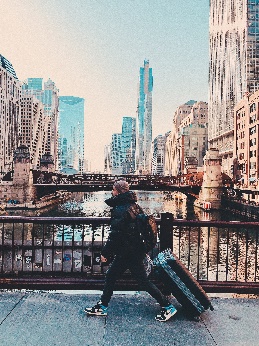 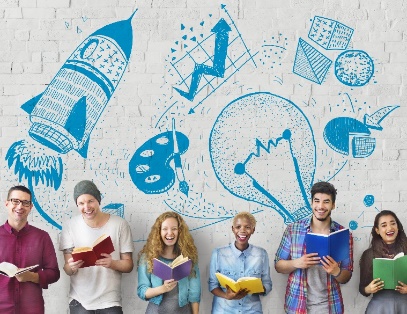 Explore
Thinking about a job in the EU institutions or another EU country? 
Each year, the EU offers paid traineeships to young university graduates.
Speak
You can take part in youth events like the EU Youth Dialogue, the European Parliament's European Youth Event (EYE), and Your Europe, Your Say!  at the European Economic and Social Committee. 
There, you can make your voice heard!
Work
You can apply for jobs within the European Union when you are 18 years old. The EURES scheme connects you with employers across EU, Norway and Iceland.
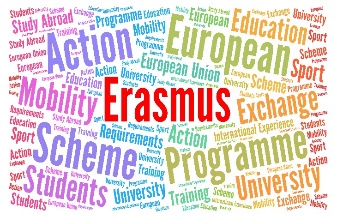 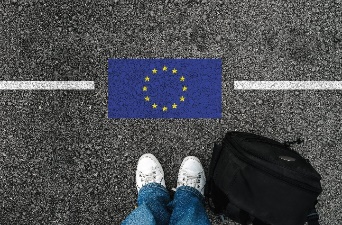 Study
You are entitled to study at any EU university under the same conditions as nationals of that country. 
The ERASMUS programme allows you to do part 
of your university studies abroad.
Travel
The border-free Schengen Area gives 400 million EU citizens free movement between countries. For instance, the INTERRAIL train pass allows you to reach over 40 000 destinations in 30 countries.
EESC YOUTH INITIATIVES
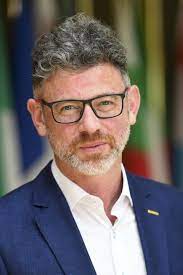 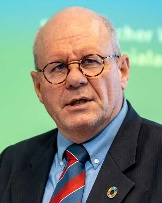 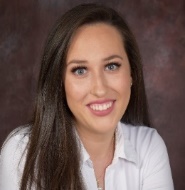 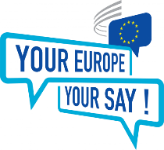 Youth Delegate ​to COP​
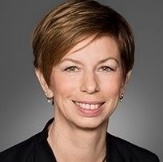 Youth Climate andSustainability Round Tables
Study on youth participation at various levels
Your Europe, Your Say!
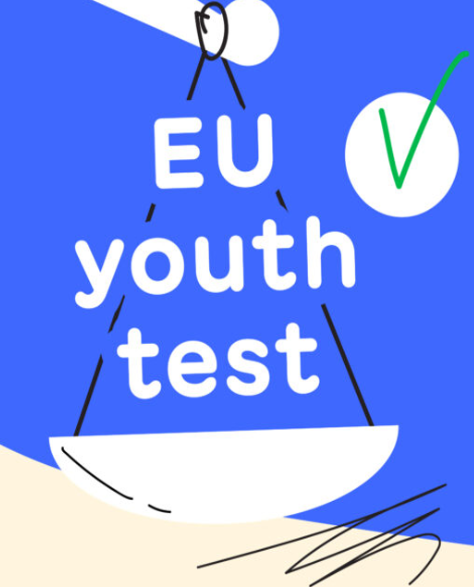 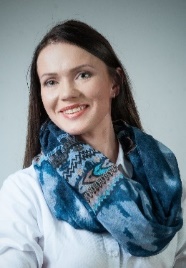 EESC Youth Group
EU Youth Test at the EESC
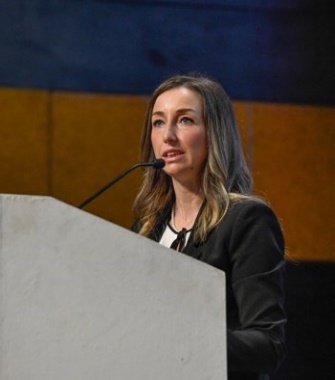 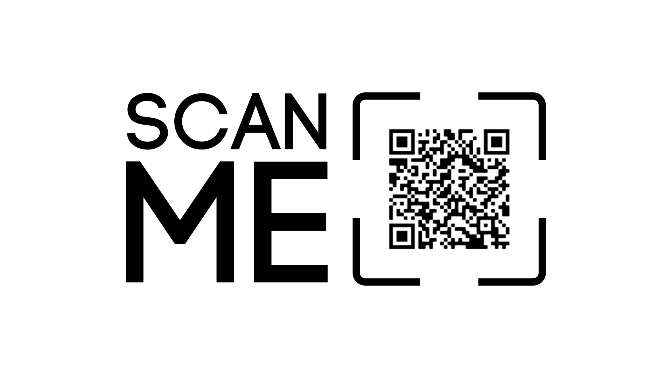 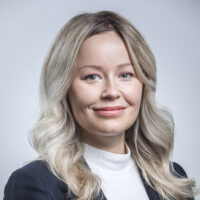 [Speaker Notes: For some years now, the EESC has been working on how to better integrate the voice of young Europeans in its work and in the EU decision-making process in a structured and meaningful way]
THE EU YOUTH TEST AT THE EESC
The Youth Test is a tool designed to strengthen youth participation and youth mainstreaming in policy-making. At the EESC, it means that youth representatives can participate in the preparation of the EESC policy recommendations: 

    Participate in meetings and hearings 
    Provide written contributions 
    Follow the uptake of the opinion
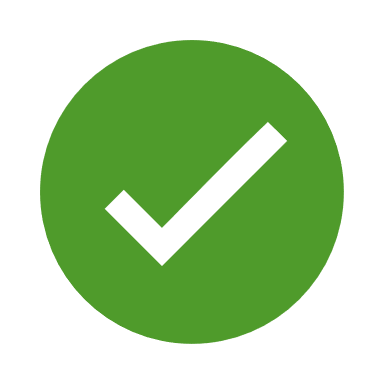 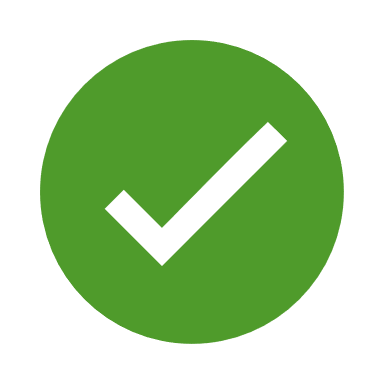 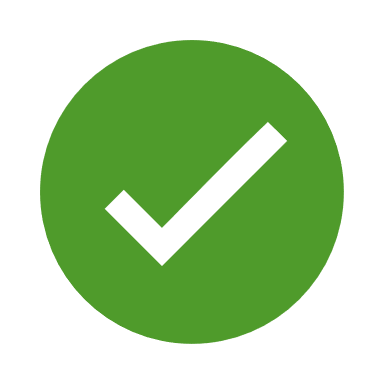 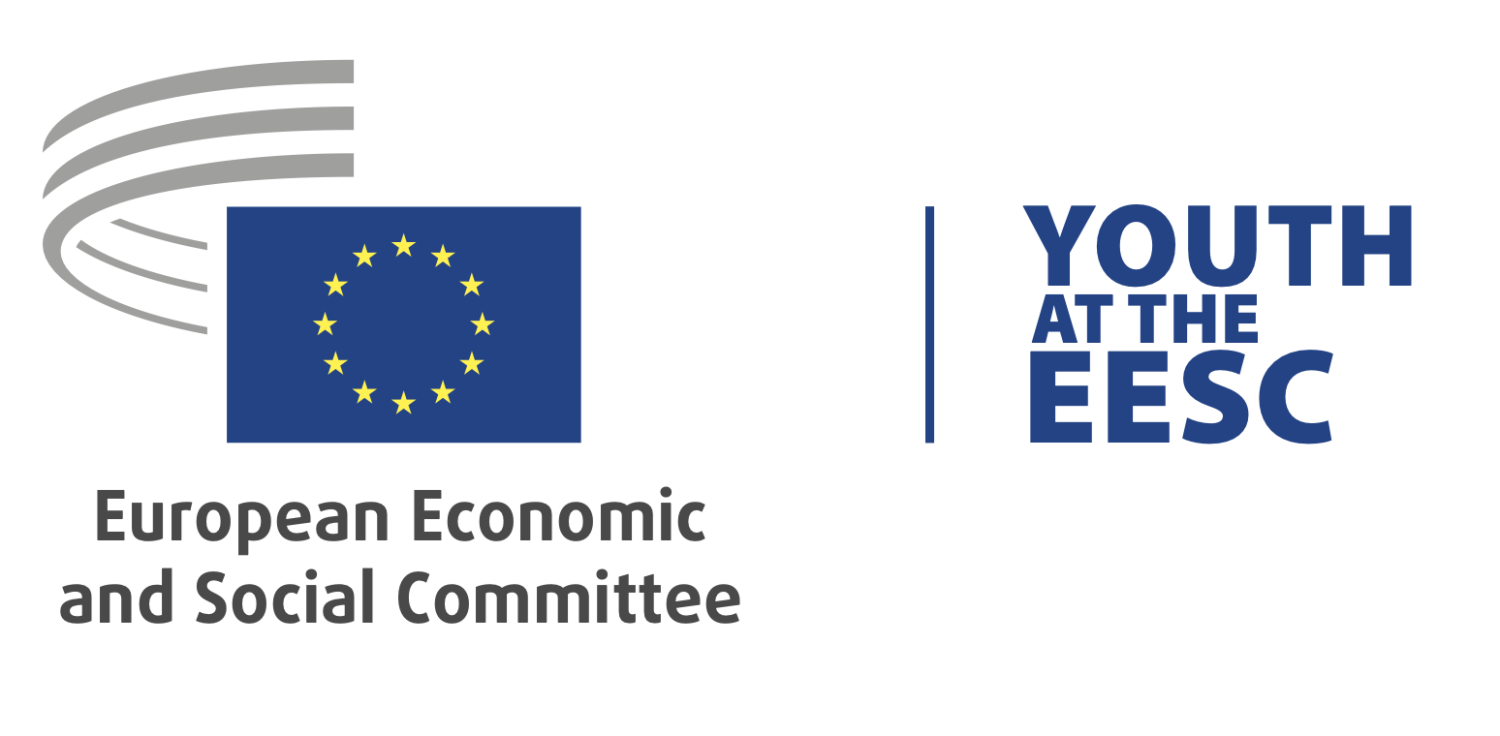 The European Parliament, the Council of the EU and the European Commission are legally obliged to consult the EESC when passing new laws on a wide range of topics in the following domains:
Energy
Investment
Environment
Industry
Transport
Non-discrimination and citizenship of the Union
Health and Safety
Public health
Agriculture and Fisheries
Education, vocational training, youth and sport
Social Policy
Research and technological 
development and space
Employment
Nuclear common 
market
Trans-European Networks
Economic, social and territorial cohesion
Common rules of competition,
taxation and approximation of laws
Consumer protection
European Social Fund
Free movement of persons, services and capital
TITLE
EMPTY TEMPLATE
ADD your text
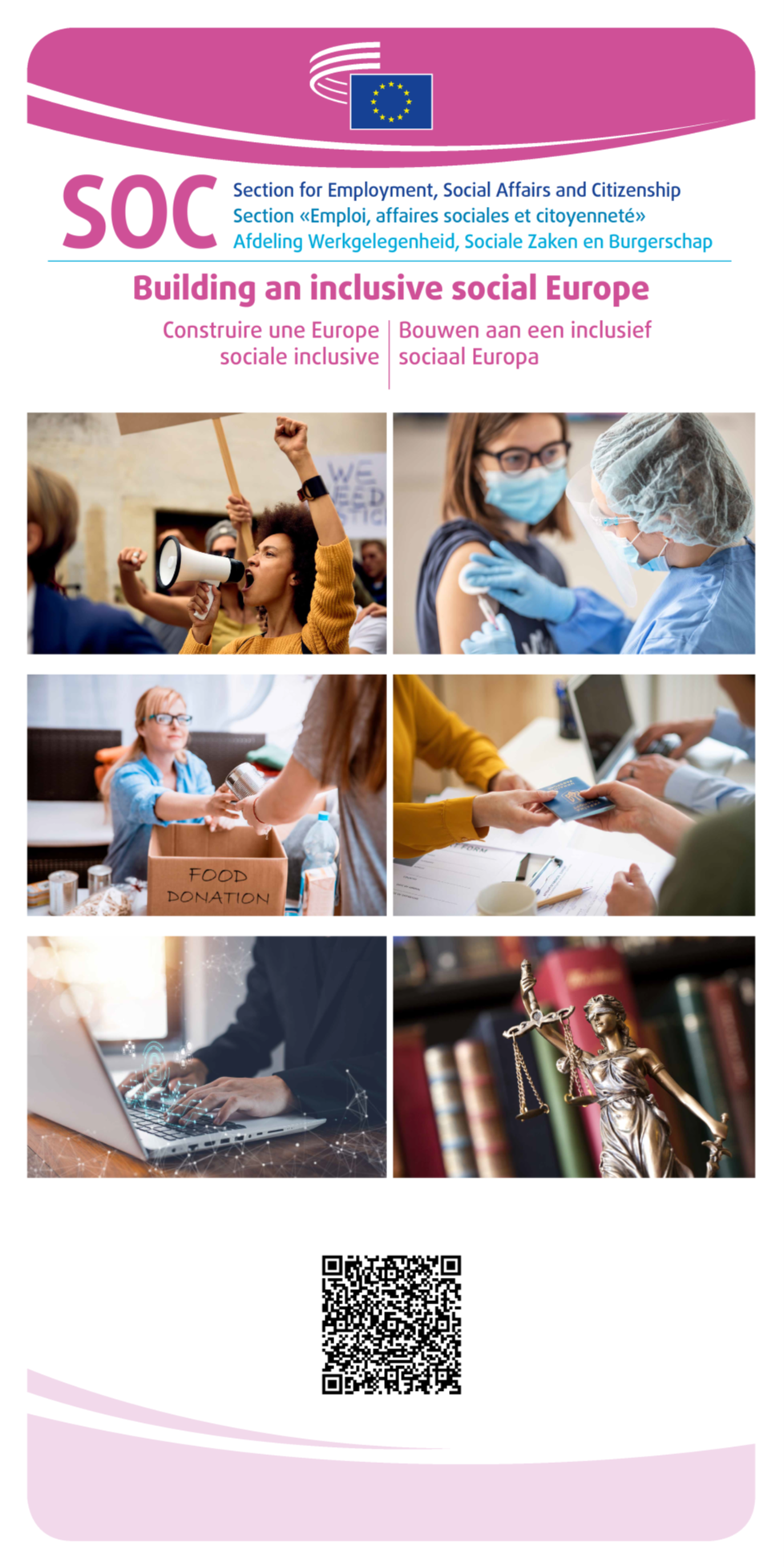 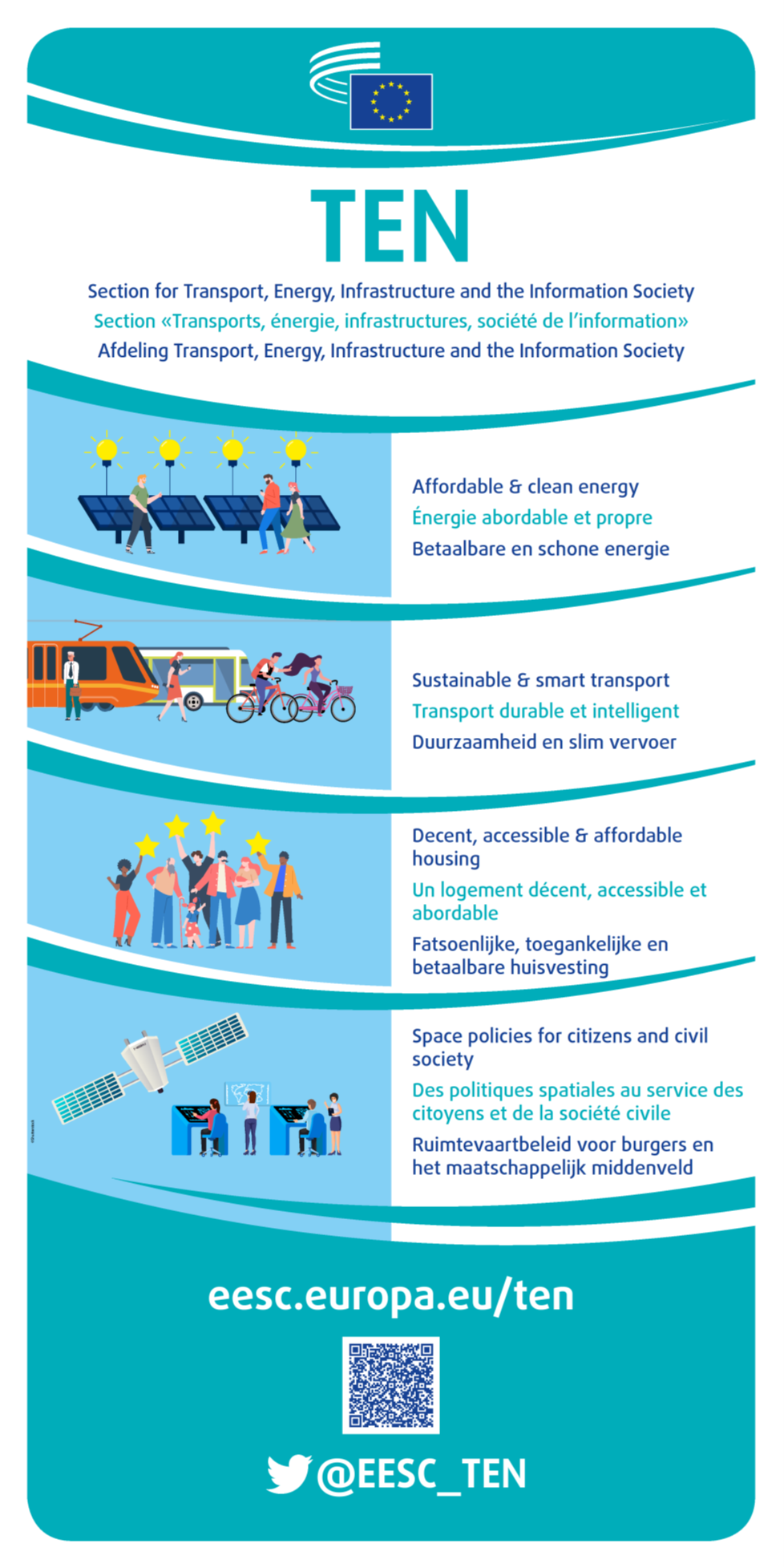 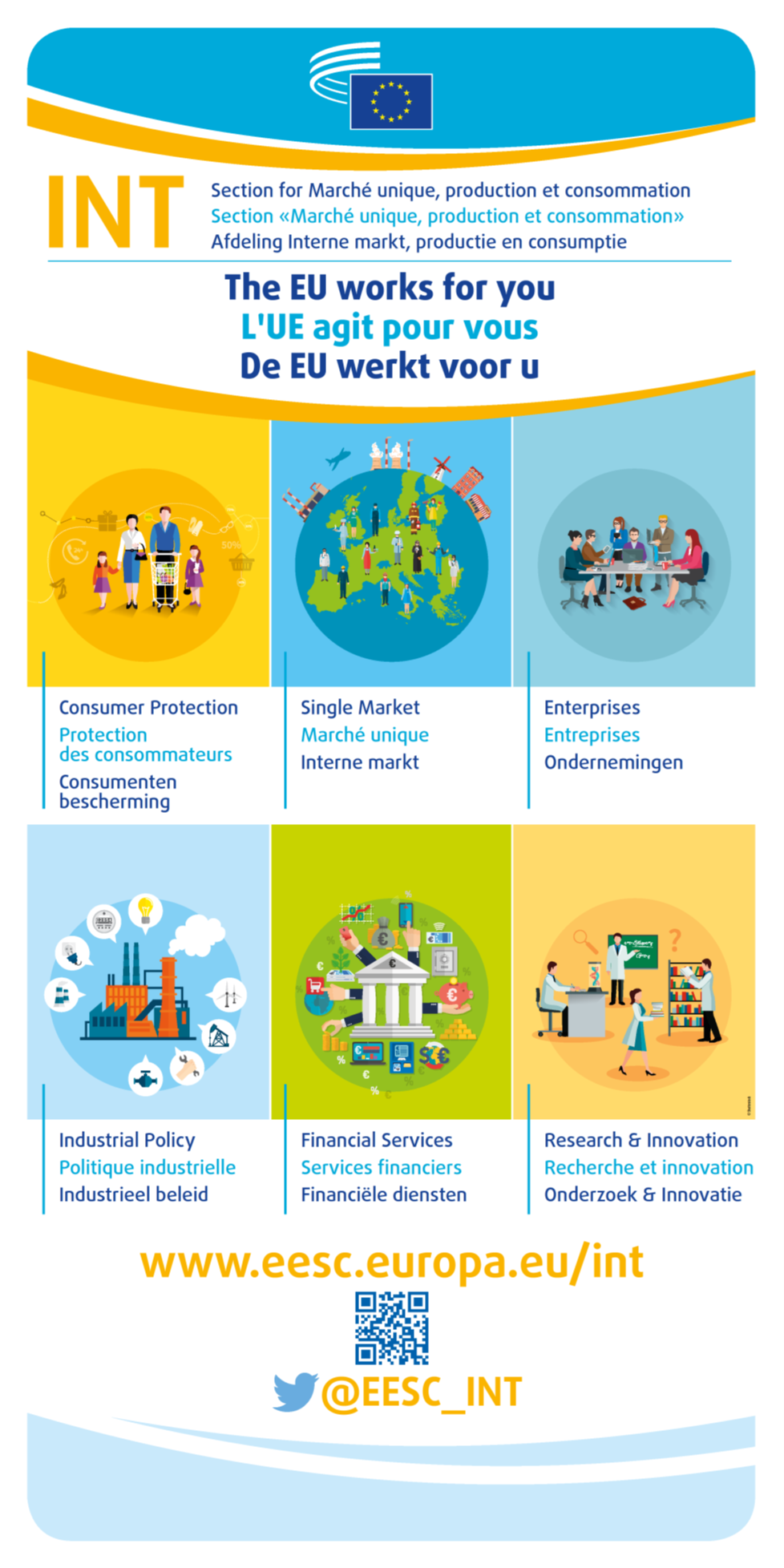 REX
SOC
NAT
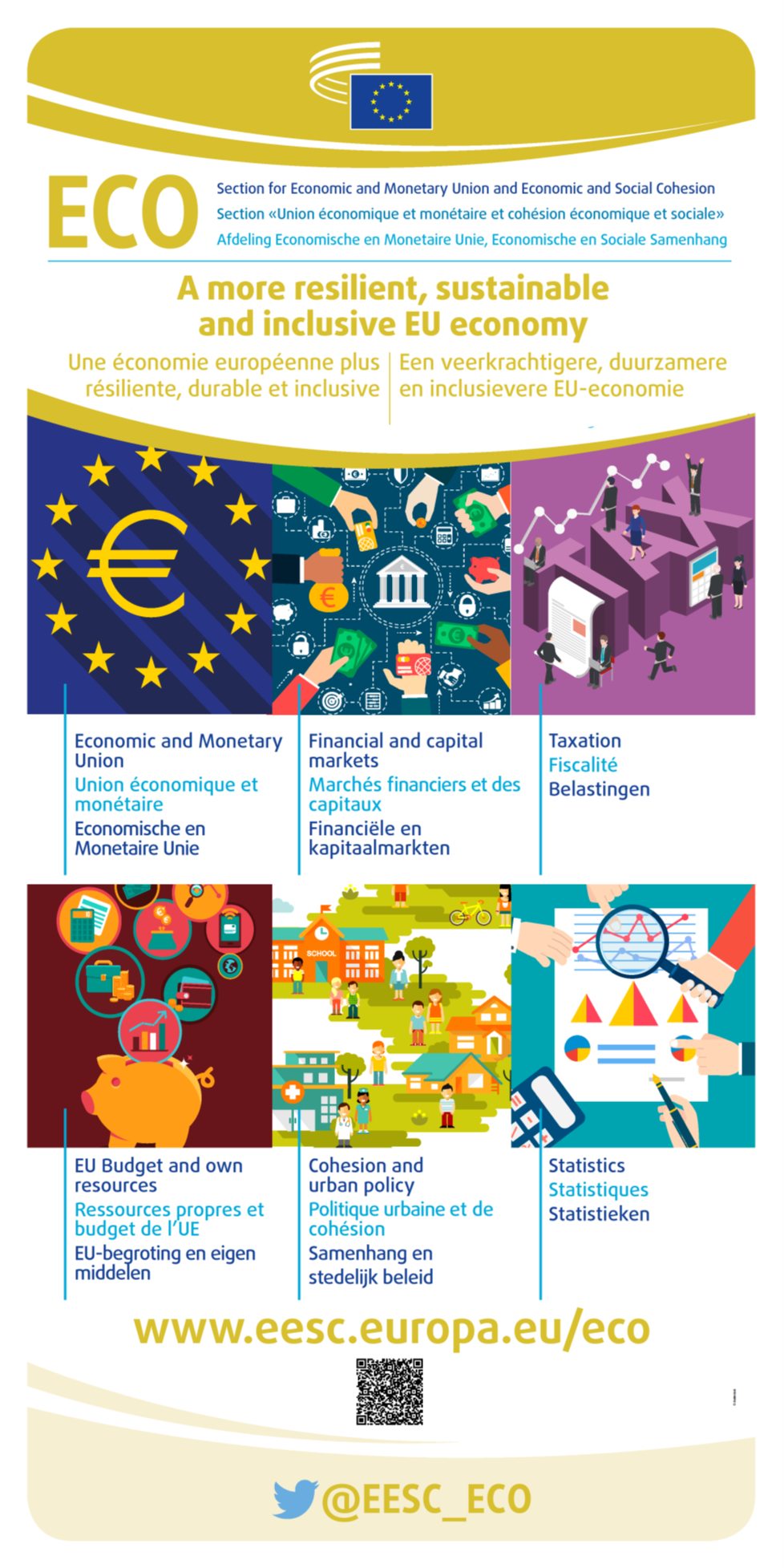 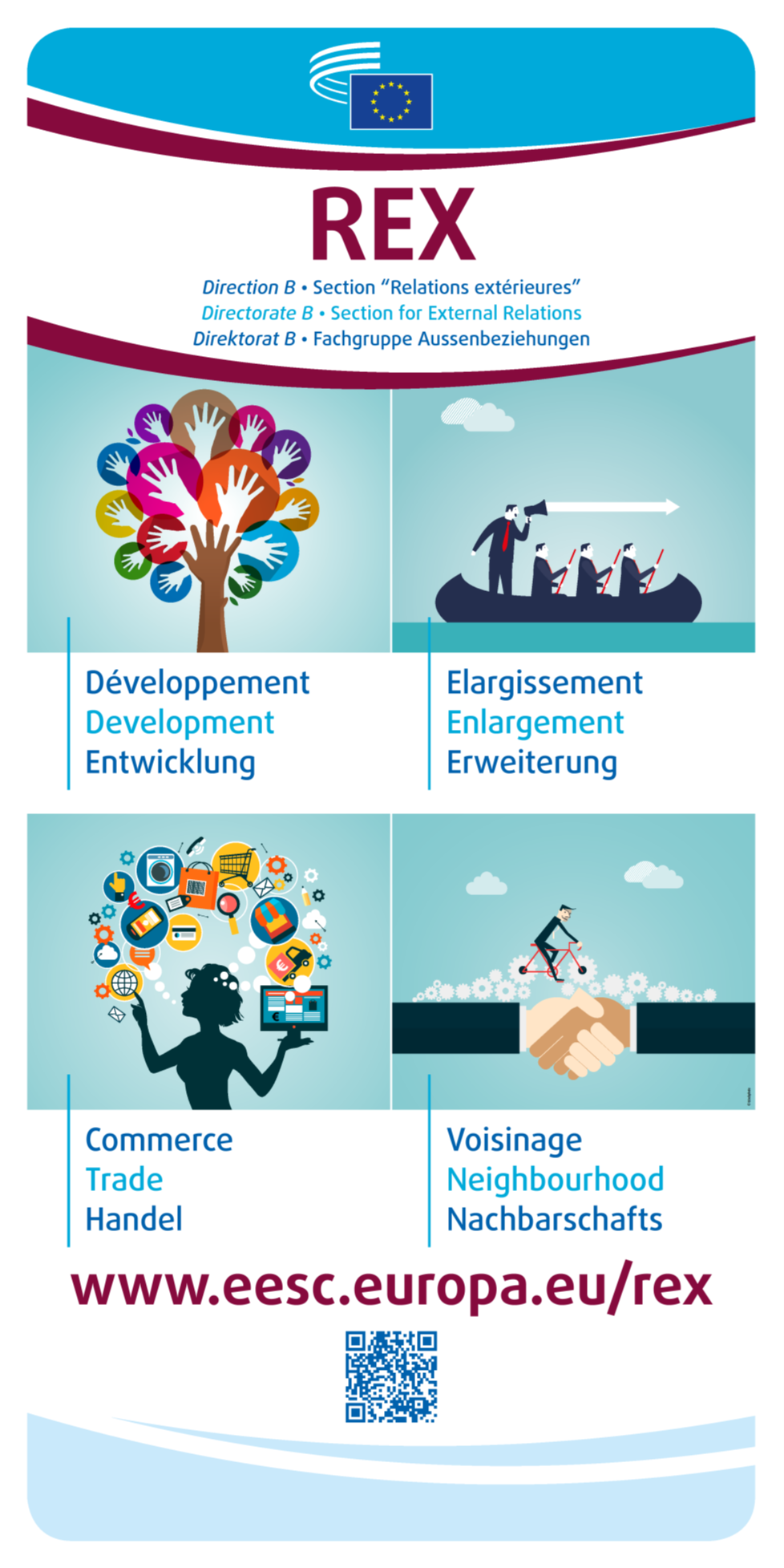 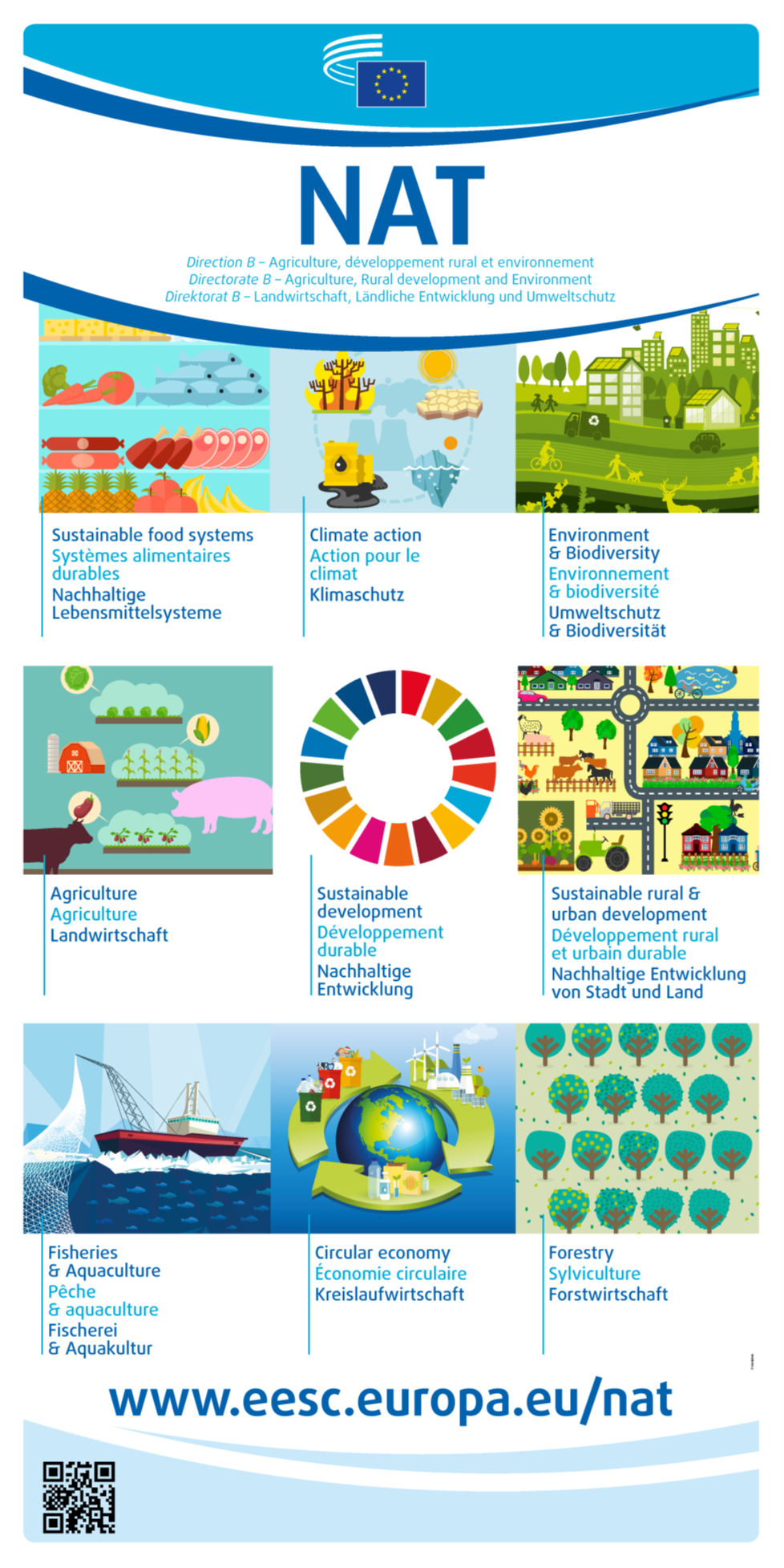 REX
SOC
NAT